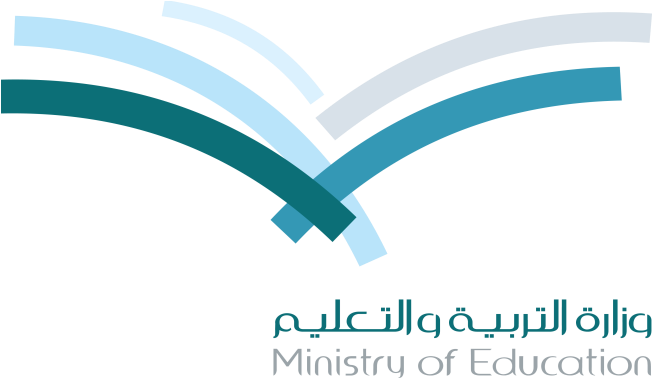 دمج مهارات التفكير في التدريس
إعداد 
فريق من المتخصصين
الإدارة العامة للتدريب والابتعاث بالوزارة 
1435 هـ / 2014 م
الهدف العام
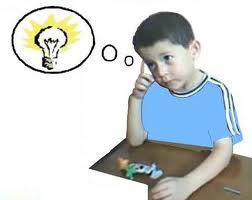 تنمية قدرات المعلمين في تنفيذ دمج مهارات التفكير في تدريس المقررات الدراسية .
الأهداف الخاصة
يتوقع من المتدرب في نهاية البرنامج التدريبي أن يكون قادراً على:
تحديد مفهوم التفكير ومهاراته
يميز الاتجاهات العلمية في تعليم التفكير.
يبين مزايا دمج التفكير في التدريس.
يطبق مهارات التفكير باستخدام المنظمات البيانية.
يتقن خطوات دمج مهارات التفكير في التدريس.
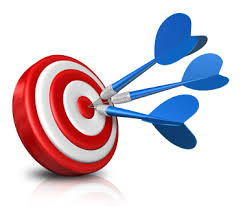 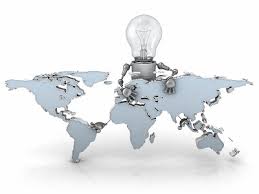 الفئات المستهدفة بالبرنامج التدريبي:
المشرفون التربويون والمعلمون في مختلف التخصصات .   
مدة البرنامج : 
(8) ساعة تدريبية
المنهج
أخي المتدرب: بصفتك أحد المعنيين بالعملية التعليمية في الميدان التربوي نرشدك أثناء التدريب للآتي :
كن مشاركاً في جميع الأنشطة التدريبية. 
تقبل أفكار المدرب والزملاء .
انقد أفكار المدرب والزملاء إيجابياً .     
احرص على استثمار الوقت .
تقبل الدور الذي يسند إليك في المجموعة التدريبية .
حفز أفراد مجموعتك على المشاركة في النشاطات التدريبية.
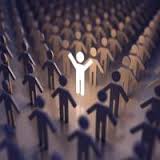 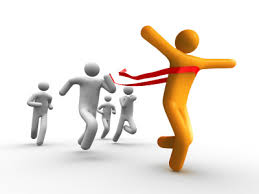 احرص على بناء علاقات طيبة مع المدرب والزملاء أثناء البرنامج التدريبي .
طبق ما تلقيته من مهارات ومعلومات في الميدان التربوي.
انقل ما تعلمته وتدربت عليه لزملائك في الميدان التربوي .
خطة البرنامج الزمنية
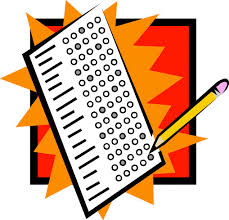 اختبار / قبلي
الوحدة التدريبية الأولى
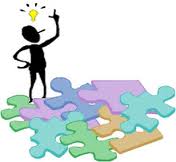 التفكير 
ودمج مهاراته في التدريس
الهدف العام للوحدة:
تمكين المشاركين من مفهوم التفكير وطريقة تدريسه.
الأهداف التفصيلية
في نهاية اليوم التدريبي يتوقع من المشارك أن:  
يحدد مفهوم التفكير ومهاراته. 
يميز الاتجاهات العلمية في تعليم التفكير.
يعدد ميزات دمج مهارات التفكير في التدريس.
يطبق مهارات التفكير باستخدام المنظمات البيانية.
يتقن خطوات تنفيذ درس وفق دمج مهارات التفكير في التدريس.
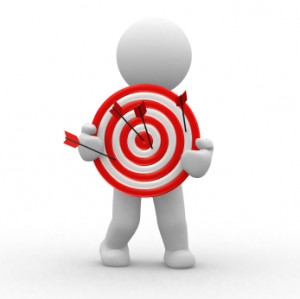 في نهاية الجلسة التدريبية يتوقع من المشارك أن:
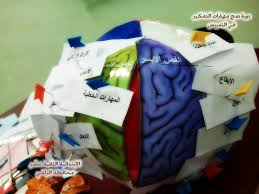 يحدد مفهومي التفكير ومهارات التفكير. 
يصنف مهارات التفكير .
يميز الاتجاهات العلمية في تعليم التفكير.
يعدد ميزات الدمج في تعليم مهارات التفكير.
موضوعات الجلسة:
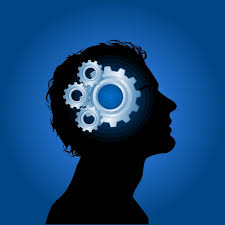 مفهومي التفكير ومهاراته. 
مهارات التفكير.
الاتجاهات العلمية في تعليم التفكير. 
ميزات الدمج في تعليم مهارات التفكير.
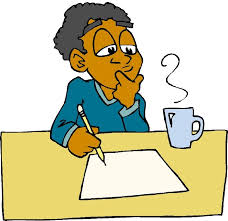 بين يديك نشرة علمية لنشاط (1/1/1) حول مفهومي التفكير ومهاراته ، اقرأ النشرة بتمعن ثم حدد مع أفراد مجموعتك المكونات المشتركة بين تعريفات مفهوم التفكير ومفهوم مهارات التفكير.
مفهوم التفكير
" هو سلسلة من النشاطات العقلية التي يقوم بها الدماغ عندما يتعرض لمثير يتم استقباله عن طريق واحد أو أكثر من الحواس الخمس" فتحي جروان
وعرفه ( Costa  ) "بالمعالجة العقلية للمدخلات الحسية بهدف تشكيل الأفكار". 
جهد أو نشاط عقلي يبذله الفرد دون توقف عند النظر إلى الأمور, ويأخذ هذا الجهد صورًا مختلفة كالمقارنة والاستنباط والتحليل والتركيب والتقويم.
مفهوم مهارات التفكير
بما أن التفكير عملية كلية تقوم بمعالجة عقلية للمدخلات الحسية والمعلومات المسترجعة لتكوين الأفكار أو الحكم عليها. فإن مهارات التفكير تعد عمليات محددة نمارسها ونستخدمها عن قصد في  تحسين معالجة المعلومات مثل : مهارة الملاحظة، ومهارة المقارنة ومهارة العصف الذهني ومهارة الاستنباط...
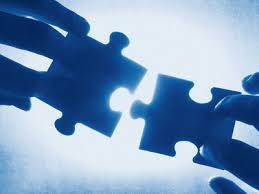 العلاقة بين التفكير ومهارات التفكير:
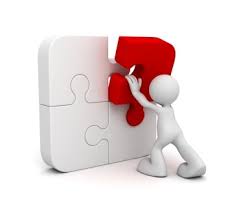 بما أن التفكير هو سلسلة من النشاطات العقلية فإن مهارات التفكير تعد طرقاً  لتنظيم تلك النشاطات العقلية وتمثيل نتائجها العقلية في الواقع  .
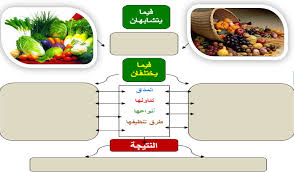 بين يديك النشرة العلمية لنشاط      (1 /1 / 2) حول مهارات التفكير بعد الاطلاع عليها, بين يديك مجموعة من مهارات التفكير صنفها بمفردك إلى مهارات تفكير أساسي أو مركب حسب المنضم البياني التالي ثم اتفق مع زملائك في المجموعة على تصنيف موحد.
تفكير أساسي :( مباشر )
هو عبارة عن الأنشطة العقلية أو الذهنية غير المعقدة والتي تتطلب ممارسة أو تنفيذ المستويات الثلاث الدنيا من تصنيف بلوم للمجال المعرفي والمتمثلة في الحفظ والفهم والتطبيق،مع بعض المهارات القليلة الأخرى مثل الملاحظة والمقارنة والتصنيف(الترتيب)،والتوضيح والتفسير وهي مهارات لا بد من إتقانها قبل الانتقال إلى التفكير المركب.
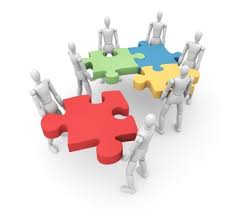 التفكير المركب: (غير مباشر)
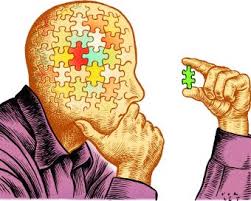 ويمثل مجموعة من العمليات العقلية المعقدة التي تضم مهارات التفكير الناقد والتفكير الإبداعي كالاستقراء والتفسير السببي والتنبؤ والمرونة والتمييز بين الحقيقة والرأي وإصدار الأحكام والتعميم والعصف الذهني واتخاذ القرارات والتفكير فوق المعرفي وحل المشكلات وغيرها.
بين يديك النشرة العلمية لنشاط(1/2/1)المعنونة بالاتجاهات العلمية في تعليم التفكير، والتي تتحدث عن الاهتمام بموضوع اتجاهات تعليم التفكير والواقع أنه يمكن بلورة هذا الاهتمام إلى اتجاهين رئيسيين في تعليم التفكير، حدد ما هذين الاتجاهين وخصائصهما مستخدما منظمًا بيانيًا لعرضهًا.
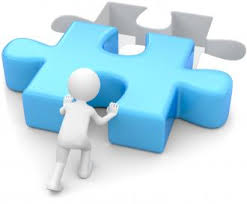 الاتجاه الأول المدخل الإضافي (مستقل):
من الباحثين من يرى أن تعليم التفكير بجب أن يدرس بشكل مستقل ويسمى هذا المدخل بمدخل الإضافة أي أن برامج تعليم التفكير تعتبر برامج إضافية تضاف إلى المناهج النظامية
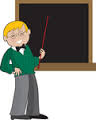 الاتجاه الثاني التضمين (دمج التفكير)
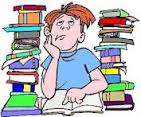 يرى بعض الباحثين أن أسلوب تضمين مهارات التفكير  (المدخل الضمني) دمج مهارات التفكير في المنهج المدرسي بحيث يشتمل الدرس على مهارات التفكير المستهدفة
أتأمل المقولة الموجودة داخل الحقيبة ثم أقوم بما يلي :
أخبر مجموعتي بما أعرفه عن الدمج في تعليم مهارات التفكير.
أشارك مجموعتي في مناقشة المحتوى السابق، وأعدد مميزات هذه الطريقة بالنسبة للمعلم والمتعلم.
بالنسبة للمعلم ....................................      
بالنسبة للمتعلم....................................
المميزات بالنسبة للمعلم
تجعل المعلم يخطط جيدً العملية التدريس.
تجعل المعلم يحقق أهداف الدرس بكفاءة عالية سواء من حيث (درجة الفهم والاستيعاب أو زمن تحقيقها).
تجعل المعلم يوظف المهارات المناسبة لتقديم كل درس في المنهج بوعي تام مخطط له مسبقًا.
يطبق المعلم إستراتيجيات التعلم الحديثة كالتعلم التعاوني والذاتي وغيرها بكفاءة وفاعلية كبيرة جدًا.
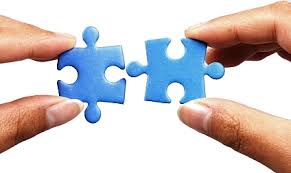 بالنسبة للمتعلم
تعلم المحتوى بشكل أعمق وأشمل.
يصبح المتعلم فعالاً ومحورًا للعملية التعليمية.
زيادة دافعية المتعلم.
تعلم تطبيقي لخطوات مهارات التفكير.
يبني المتعلم المعارف التي يتعلمها بنفسه ويكون شريكاً فعالاً في عملية التعليم.
تنمية تقدير الذات عند المتعلم نتيجة للسيطرة الواعية على التفكير وقدرتها على توظيفه في مجالات مختلفة.
تنوع أشكال تطبيق مهارات التفكير في مجالات تعليمية مختلفة يساعد المتعلم على تطبيق المهارات في بيئات حياتية مختلفة.
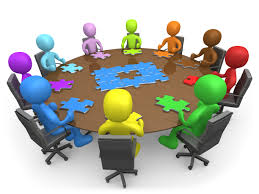 أهداف الجلسة:
موضوعات الجلسة :
يتوقع من المشارك في نهاية الجلسة أن :
يطبق مهارات التفكير وفق منظمات بيانية.
يتوصل لخطوات دمج مهارات التفكير من خلال النماذج المعدة.
المنظمات البيانية.
خطوات الدمج.
إجراءات التنفيذ :
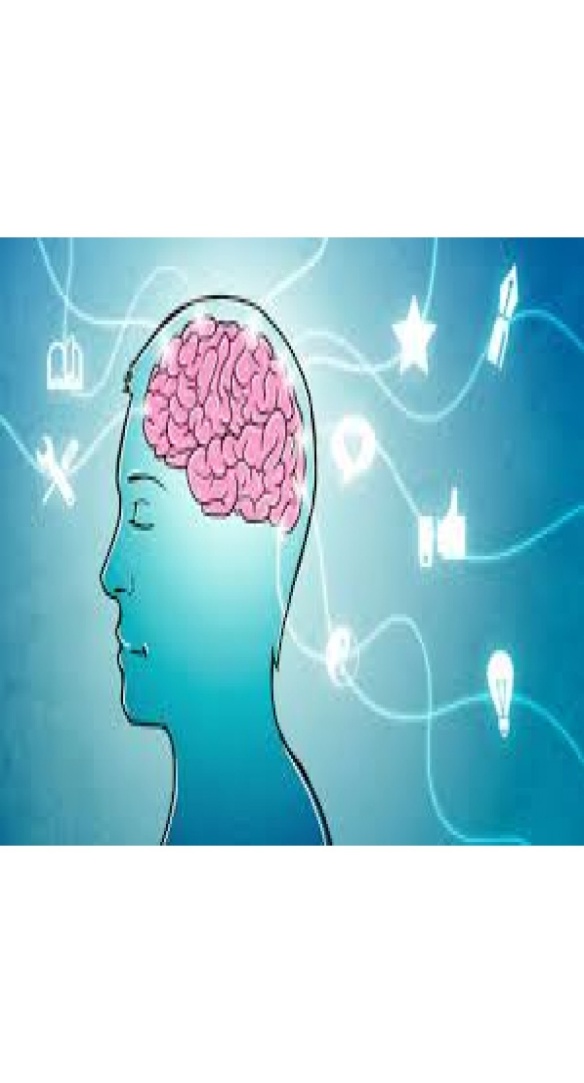 تكوين مجموعات متجانسة حسب التخصص. 
تناقش كل مجموعة  نماذج المنظمات البيانية الواردة في ملحق رقم ( 2 ) حسب تخصصها لمعرفة كيفية تطبيق مهارات التفكير وفق المنظم البياني.
تختار كل مجموعة أهدف من مقررات التخصص تتوافق مع مهارات المنظمات البيانية الواردة في النشرة العلمية ثم تطبق الأهداف التي حددتها على هذه المنظمات مستعينة بالنماذج الواردة في ملحق رقم (2).
تعرض كل مجموعة أحد مهارة المنظمات البيانية أمام المجموعات لتقويمها وتقديم التغذية الراجعة.
المنظمات البيانية ( Graphic Organizer ) :
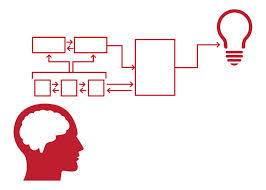 هي عبارة عن خرائط أو رسوم بيانية لعملية التفكير تعود المتعلم أثناء عملية التفكير استخدام الأشكال والرموز، وتتيح استخداماتها للطلاب أن يحمل المعلومات لاستخدامها بشكل فاعل دون الاعتماد على قدراتهم في تذكر كميات هائلة منها, بالإضافة إلى تصور المعلومات المعقدة وتنظمها حتى تتضح العلاقة بين المعلومات المختلفة ويسهل التعامل معها
أهمية المنظمات البيانية :
يتعلم المتعلمون بشكل أفضل عندما تقدم لهم المعلومات والمفاهيم بشكل تخطيط بصري.
تزيد فعالية تخزين المعلومات في الدماغ عندما يتم إرسالها واستقبالها بصورة منظمة.
مساعدة المتعلم على تحقيق بنية معرفية تتصف بالثبات والوضوح والتنظيم.
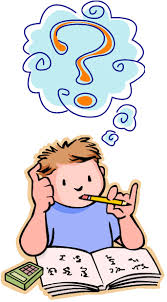 إجراءات التنفيذ :
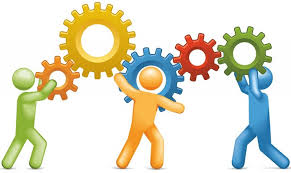 تكوين مجموعات متجانسة حسب التخصص. 
تناقش كل مجموعة  نموذج خطوات الدمج الواردة في ملحق رقم (  ) على حسب تخصصها.
تختار كل مجموعة درساً في تخصصها وتعده وفق نموذج خطوات الدمج الوارد في النشرة العلمية.
تعرض كل مجموعة الدرس الذي تم إعداده أمام المجموعات الأخرى لتقويمه وتقديم التغذية الراجعة.
دمج مهارات التفكير
هو دمج التدريس المباشر في مهارات تفكير معينه أثناء تدريس وحدات المنهاج ودروسه لجميع المواد، بحيث تحسن هذه الدروس من طريقة تفكير الطلاب مستقبلاً ، وتعزز عملية تعلم محتوى المادة
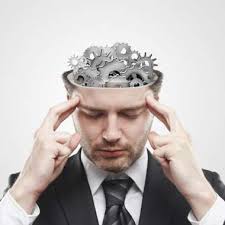 الأولى : دمج مهارات التفكير في المقررات الدراسية
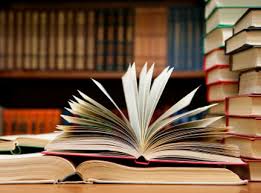 صممت مناهج مقررات وزارة التربية بالمملكة العربية السعودية بما يتوافق مع دمج مهارات التفكير في المحتوى الدراسي ولذلك كثيراً ما يرد التصريح بهذه المهارات كصنف , لاحظ , قارن ، رتب , قيم , تخيل , استنتج , أربط عبر ....كمهارات أساسية أو مركبة.
الثانية : دمج مهارات التفكير أثناء التدريس
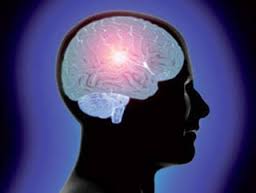 وهو تمكن المعلم من تفعيل مهارات التفكير التي تم دمجها في المقررات الدراسية  أثناء عملية التدريس بحيث يقدم المحتوى مع إثارة تفكير الطلاب حسب المهارة الواردة في المحتوى وهو ما يدعو المعلم لأن يميز المهارات الواردة في المحتوى ثم عليه إن يشجع طلابه على استخدامها بشكل فاعل.
خطوات دمج مهارات التفكير في التدريس عند روبرت شوارتز
التقديم للدرس. 
عرض المهارة. 
التفكير النشط. 
التفكير في التفكير. 
تطبيق التفكير. 
 تقويم التفكير.
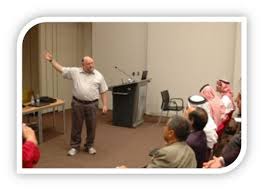 التقديم للدرس
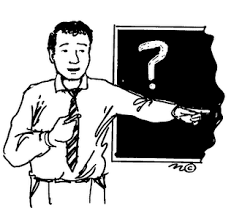 ومن أبرز إجراءات هذه الخطوة:
تعريف المتعلمين بعنوان الدرس مع إشارة إجمالية لمحتواه ولمهارة التفكير المحددة لموضوع التعلم.
إبلاغ المتعلمين بأهداف الدرس وتشمل كلاً من أهداف المحتوى وتعليم مهارة التفكير.
تنشيط المعرفة القبلية لدى المتعلمين ذات العلاقة بمحتوى الدرس، وكذلك تنشيط خبراتهم السابقة ذات العلاقة بالمهارة، وذلك من خلال طرح أسئلة على المتعلمين تستهدف تحفيز ما لديهم من معرفة وخبرات سابقة عن المحتوى والمهارة.
تبيان أهمية المهارة في حياة المتعلمين والمواقف والسياقات التي تستخدم فيها.
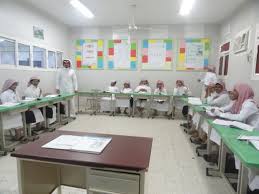 عرض المهارة
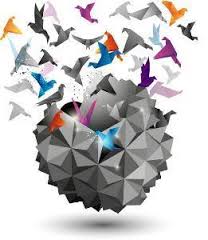 يقوم المعلم ببيان عملي أمام المتعلمين يوضح من خلاله كيفية أداء المهارة بالاستعانة بالمنظم البياني والأسئلة المرشدة.
التفكير النشط
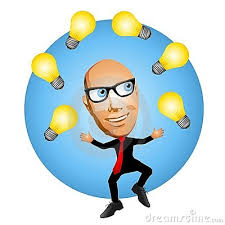 تبدأ هذه الخطوة بتعليم المتعلمين المحتوى والتأكد من فهمهم له ثم يقومون بممارسة نشاط تفكيري (سواء بصورة فرديه أو تعاونية) يتم فيها دمج تعليم المهارة بشكل مباشر مع محتوى الدرس في المنظم البياني.
التفكير في التفكير
وفيها ينخرط المتعلمون في نشاط تأملي ( وراء المعرفي ) يقومون فيه بتأمل تفكيرهم في خطوة التفكير النشط وذلك من خلال الإجابة عن بعض الأسئلة الواردة في خريطة التفكير       ( المنظم البياني ) وكذا من خلال الأسئلة الأخرى التي يمكن أن يطرحها المعلم عليهم التي تدعوهم لتأمل تفكيرهم.
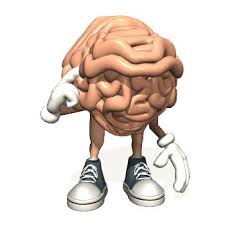 تطبيق التفكير
يمارس المتعلمون أنشطة تفكير جديدة .
ويوجد نوعان لهذه الأنشطة هما :
أنشطة الانتقال القريبة المباشرة : وهي الأنشطة التي تتشابه نوعاً ما في محتواها الدراسي مع النشاط الذي مارسه المتعلمون في خطوة التفكير النشط.
أنشطة الانتقال البعيدة : وهي أنشطة تختلف في محتواها كثيراً عن الأنشطة التي مارسها المتعلمون في مرحلة التفكير النشط.
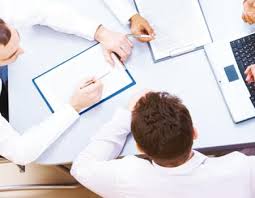 تقويم التفكير
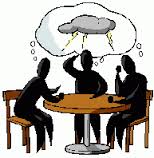 يوجه المتعلمون للقيام بأنشطة فردية تستهدف تقويم أدائهم لمهارة التفكير محل التعليم، على أن يستعينوا في ذلك بالأسئلة المرشدة والمنظم البياني.
نموذج خطوات دمج مهارات التفكير
انظر لصفحة ( 34 ) من الحقيبة
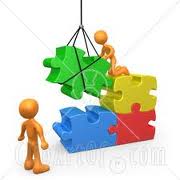 الوحدة التدريبية الثانية
تطبيقات الدمج
الهدف العام للوحدة:
تمكين المشاركين من تطبيق دمج مهارات التفكير في التدريس.
موضوعات الجلسة :
الصعوبات التي تواجه المعلم أثناء تطبيق طريقة دمج مهارات التفكير.
المنظمات البيانية.
أهداف الجلسة:
يتوقع من المتدرب في نهاية الجلسة أن:
يحدد الصعوبات التي تواجه المعلم أثناء تطبيق طريقة دمج مهارات التفكير.
يطبق مهارات التفكير باستخدام المنظمات البيانية.
أفكر بمفردي في أبرز الصعوبات التي يمكن أن تواجه المعلمين عند تنفيذ أنشطة دمج مهارات التفكير.
ثم أناقش مجموعتي في تحديد هذه الصعوبات،ثم ندونها في صيغة أسئلة على سياق السؤال الأول في الجدول الذي بين يدينا ومن ثم ندون الإجابة عليها:
دعم تعلم الطلاب لمهارات التفكير المضمنة في المنهج المدرسي :
أولاً : عوامل تساعد المعلم على تحقيق دمج مهارات التفكير في التدريس:
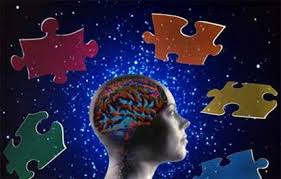 المقررات بنيت وفقاً لدمج مهارات التفكير بجميع مستوياته الأساسي والمركب 
دليل المعلم يقدم إرشادات جيدة لتوظيف مهارات التفكير المدمجة في المقررات.
إلمام المعلم بمهارات التفكير وكيفية تطبيقها.
ثانياً : إجراءات تحقيق مهارات التفكير الواردة في المقررات الدراسية
تحديد المعلم مهارات التفكير الواردة في موضوع الدرس.
توضيح المعلم لطلابه مهارة التفكير الواردة في النشاط  لتنفيذه بطريقة سليمة مع الاستفادة من دليل المعلم.
إعطاء الطلاب فرصة من الوقت الكافي لممارسة المهارة الواردة في النشاط. 
اختيار طريقة التدريس المعززة لتنمية مهارات التفكير.
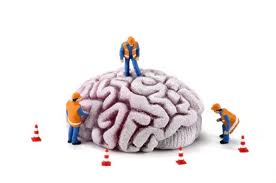 ثالثاً : كيف يشجع المعلم الطلاب على تعلم مهارات التفكير
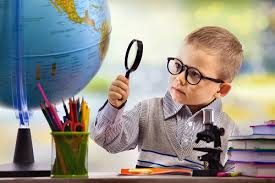 الاستماع للطلاب.
احترام التنوع والانفتاح
تشجيع المناقشة والتعبير
تشجيع التعلم النشط
تقبل أفكار الطلاب
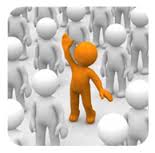 إعطاء وقت كاف للتفكير 
تنمية ثقة الطلاب بأنفسهم
إعطاء تغذية راجعة إيجابية. 
تثمين أفكار الطلاب.
"لبيب يسأل وفكّار يجيب"
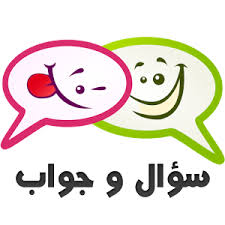 يوزع أعضاء المجموعة المنظمات البيانية الواردة في النشرة العلمية لنشاط (1/2/1).
 أطبق بمفردي هدف من مقررات تخصصي يتفق مع المهارة الواردة في المنظم البياني الذي بين يدي. 
أناقش مع زملائي في المجموعة جميع المهارات الواردة في المنظمات البيانية التي تم إعدادها لتقويمها من قبل المجموعات الأخرى وفق النموذج المستخدم في أعدادها.
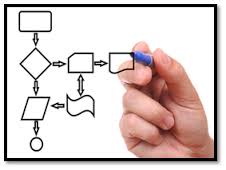 أهداف الجلسة:
يتوقع من المتدرب في نهاية الجلسة أن:
يتقن خطوات تنفيذ درس وفق دمج مهارات التفكير في التدريس.
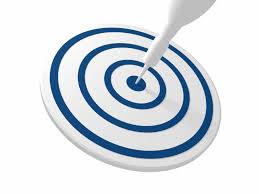 موضوعات الجلسة :
دمج مهارات التفكير.
أعد بمفردي درساً من أحد مقررات تخصصي وفق دمج مهارات التفكير مستخدماً النموذج الوارد في النشرة العلمية لنشاط (2/2/1)مستعيناً بنماذج خطوات دمج مهارات التفكير الوارد في ملحق رقم (3). 
أناقش مع زملائي في المجموعة جميع الدروس التي تم إعدادها لتقويمها وفق نموذج خطوات الدمج المرفق.
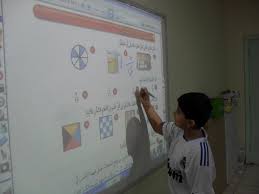 نموذج تقييم تنفيذ درس وفق خطوات دمج مهارات التفكير
انظر النموذج داخل الحقيبة التدريبية
اختبار / بعدي
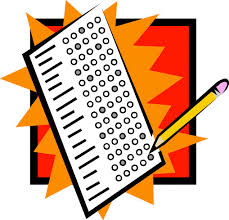 ضع  علامة  ( ) أمام العبارة الصحيحة وعلامة ( ) أمام العبارة الخاطئة فيما يلي :
إن تعليم المحتوى الدراسي مقرونا بتعليم مهارات التفكير يترتب عليه تحصيل أعلى مقارنة مع تعليم المحتوى فقط
وأخيرا نقول
دعوتنا لكم بالتوفيق والتميز والإبداع